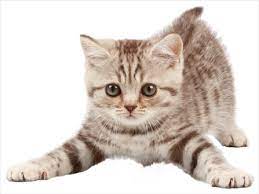 Проект мини музея
«Домашние животные»
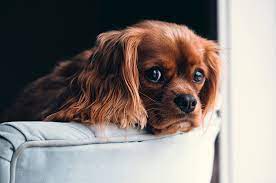 Воспитатель первой категории: Гамова Ю.В.
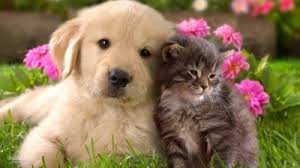 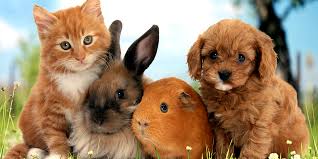 Актуальность
К сожалению, не во всех семьях есть домашние животные, от сюда следует что у детей не создаются условия для воспитания любви к животным, общения с ним. Домашнее животное в семье – это мощный воспитательный фактор. Ребенок учится заботиться, ухаживать за животным, у него развивается нравственно- волевые и трудовые качества.
Введение
Музей – это учреждение, которое занимается собиранием, изучением, хранением и показом предметов.
Важной особенностью мини – музеев в условиях детского сада, является то, что их можно посещать каждый день, самому менять, переставлять экспонаты, брать их в руки и рассматривать.
Мини – музей – это результат совместной работы воспитателей, детей и родителей.
Экспонаты мини- музея используются детьми для самостоятельной игровой деятельности в сюжетно-ролевых играх и для театрализованной деятельности.
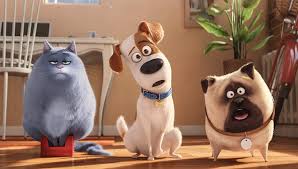 Паспорт проекта
Вид проекта: творческо-информативный;

Участники проекта: 
Дети средней группы;
Родители воспитанников;
Воспитатель группы.

Сроки реализации:  с 3 октября по 

Продукт проекта: мини- музей «Домашние животные» в средней группе.

Цель:  уточнить и расширить представления детей о домашних животных, их внешнем виде, как ухаживать за ними, какие звуки они издают при общении друг с другом, где они живут, чем питаются и какую пользу приносят людям.
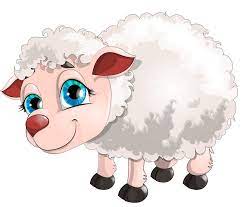 Задачи
Расширять и активизировать активный и пассивный словарь по теме;

Развивать коммуникативные способности;

Способствовать созданию у детей зрительного образа, интереса к живой природе, эмоциональной отзывчивости;

Создать условия для развития познавательного интереса к домашним животным;

Воспитывать бережное отношение к животному миру у детей;

Развивать творческое и  логическое мышление.
Образовательные области
Развивающая область:
Развивать творческое и логическое мышление у детей средней группы;

Способствовать развитию бережного отношения к животному миру.

Воспитательная область:
Воспитывать желание изучать новое, ранее неизвестное для детей.
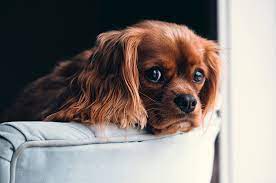 Образовательная деятельность
Познавательное развитие;

Речевое развитие;

Социально-коммуникативное развитие;

Художественно-эстетическое развитие;

Физическое развитие.
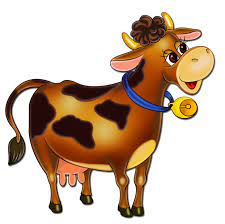 Планируемый результат
Повышение уровня знаний детей о домашних животных;

Формирование чувства доброжелательного и бережного отношения к живой природе;

Дети расширяют представление об окружающем мире.
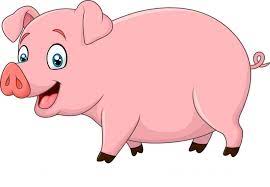 Беседы на тему
 «Домашние животные»
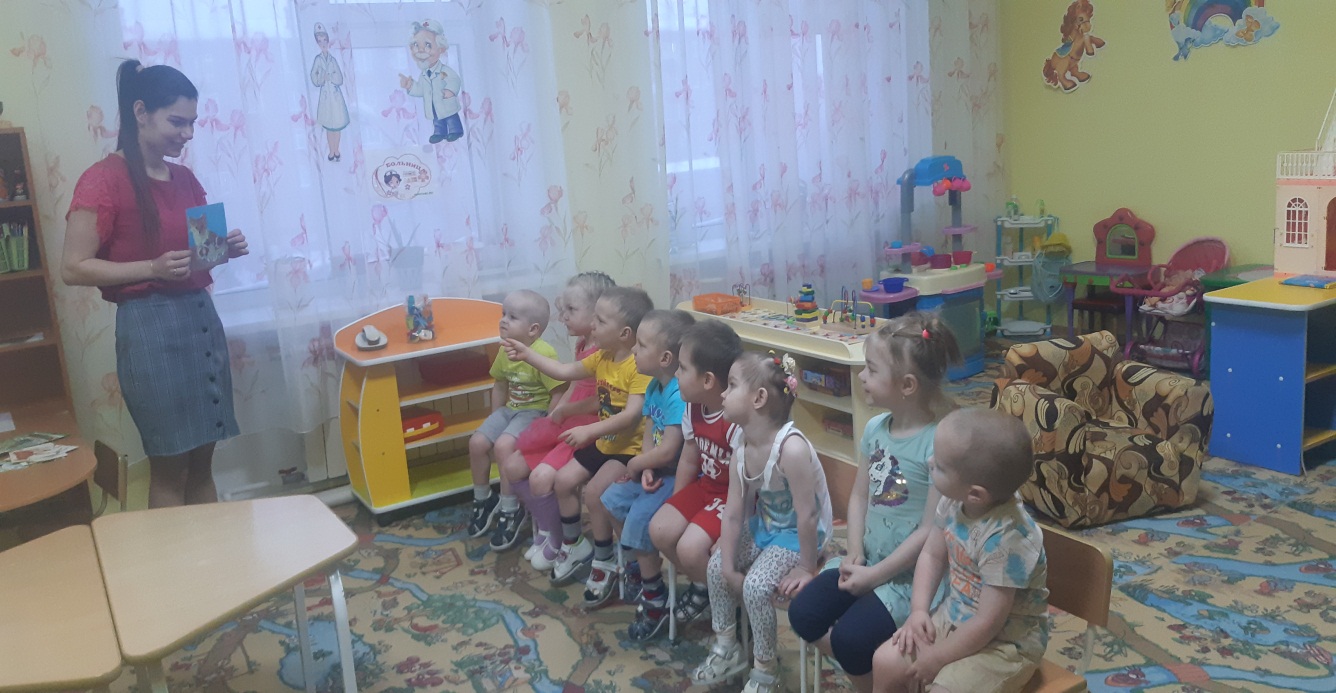 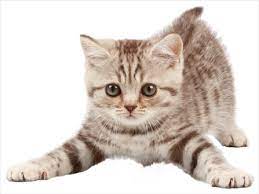 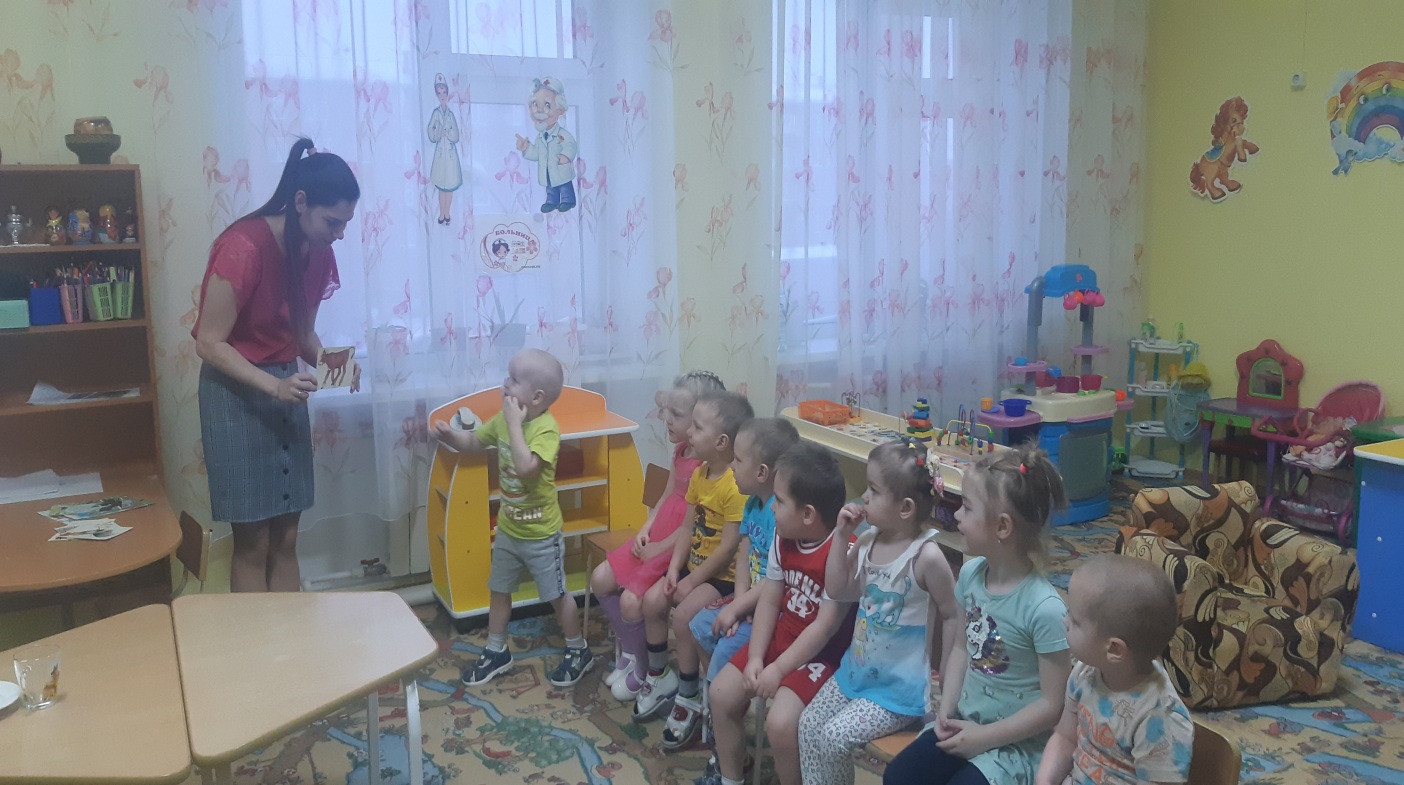 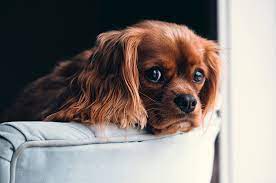 Рисование домашних животных
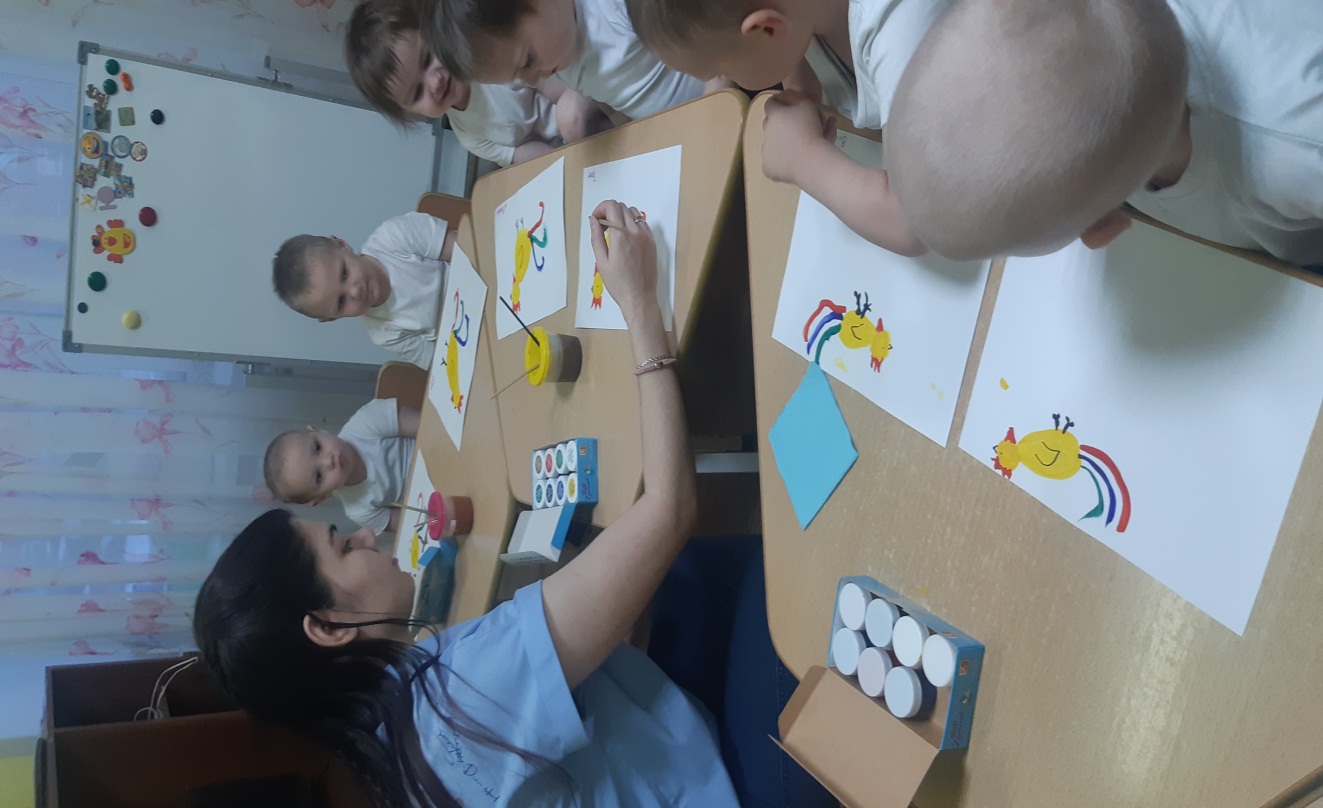 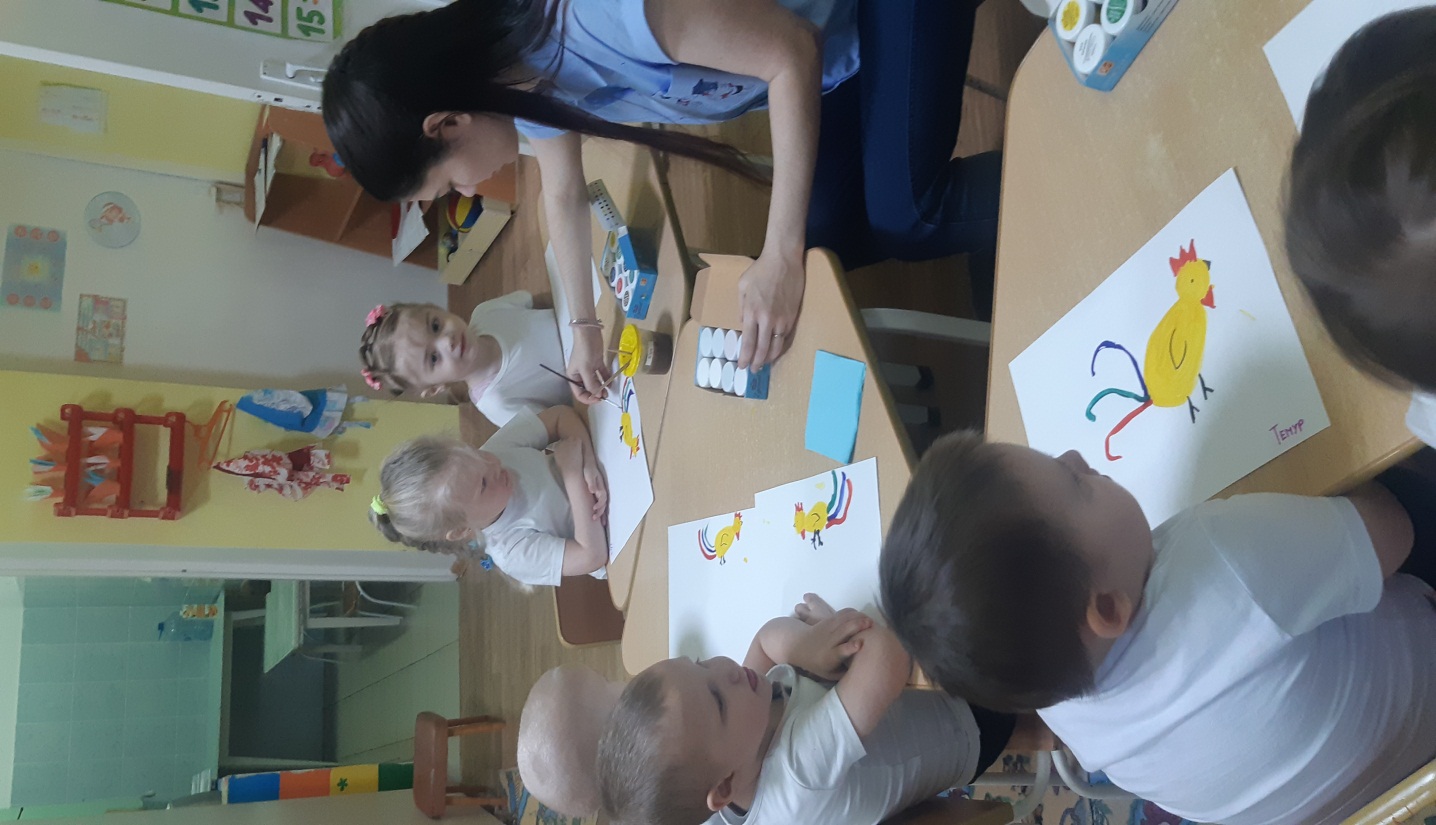 Апплицирование
 домашних животных
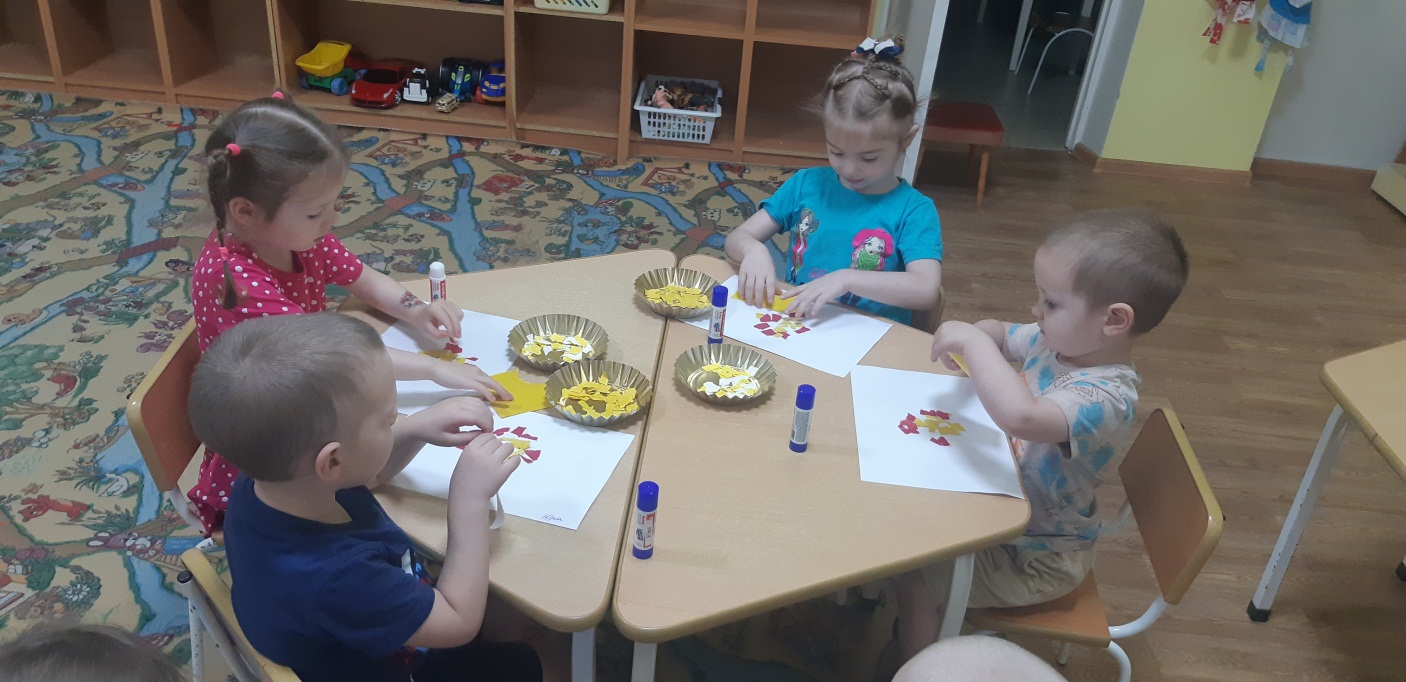 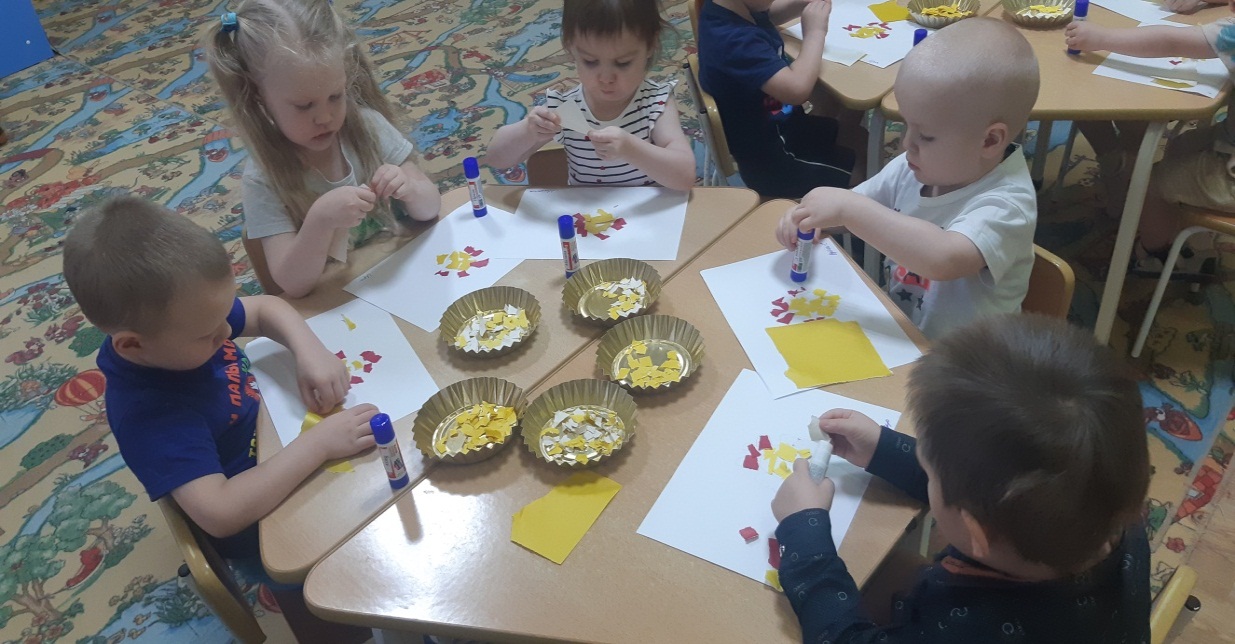 Мини – музей
«Домашние животные»
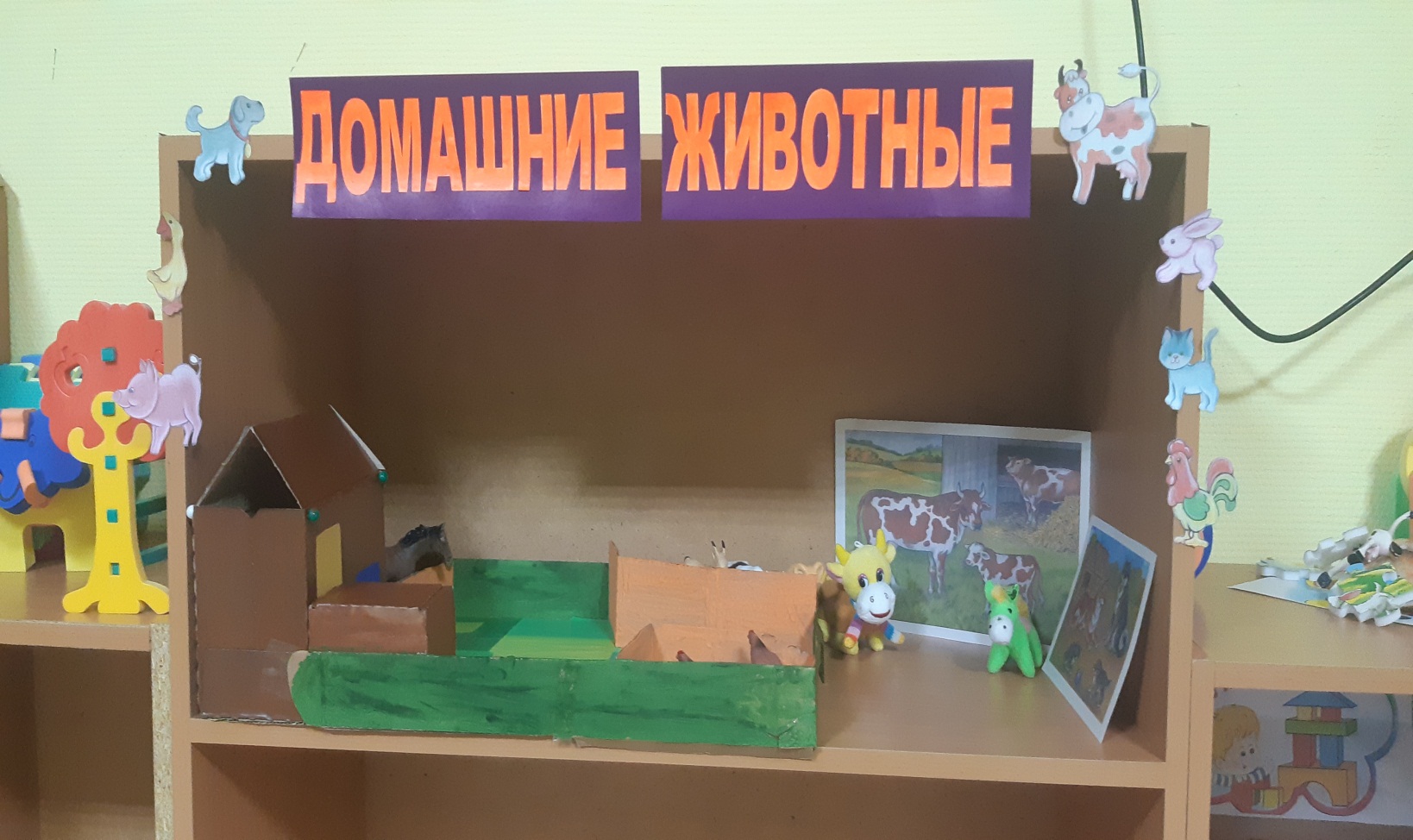 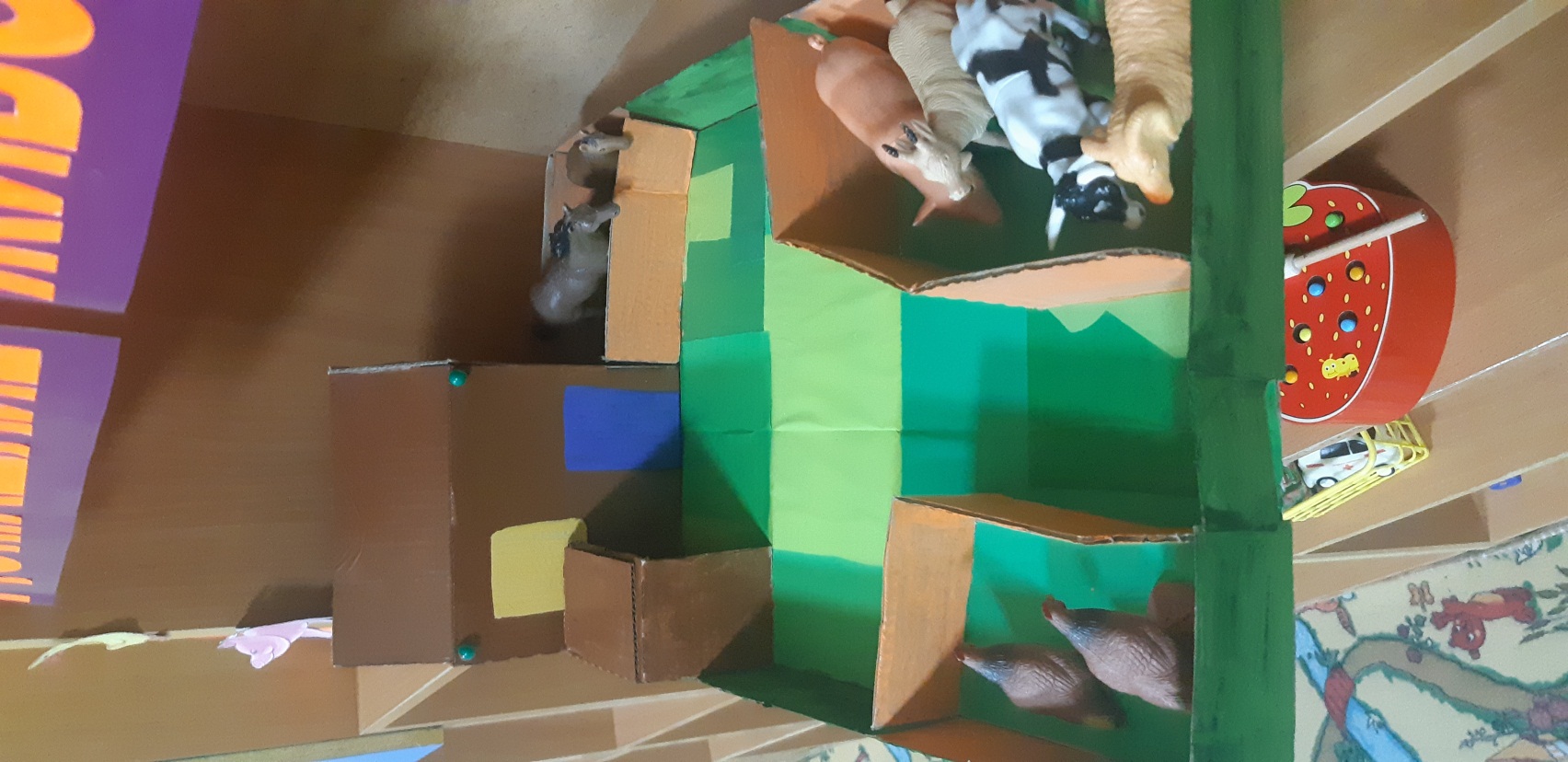